ECCE Central Detector – Original EEEMCal/DIRC Configuration
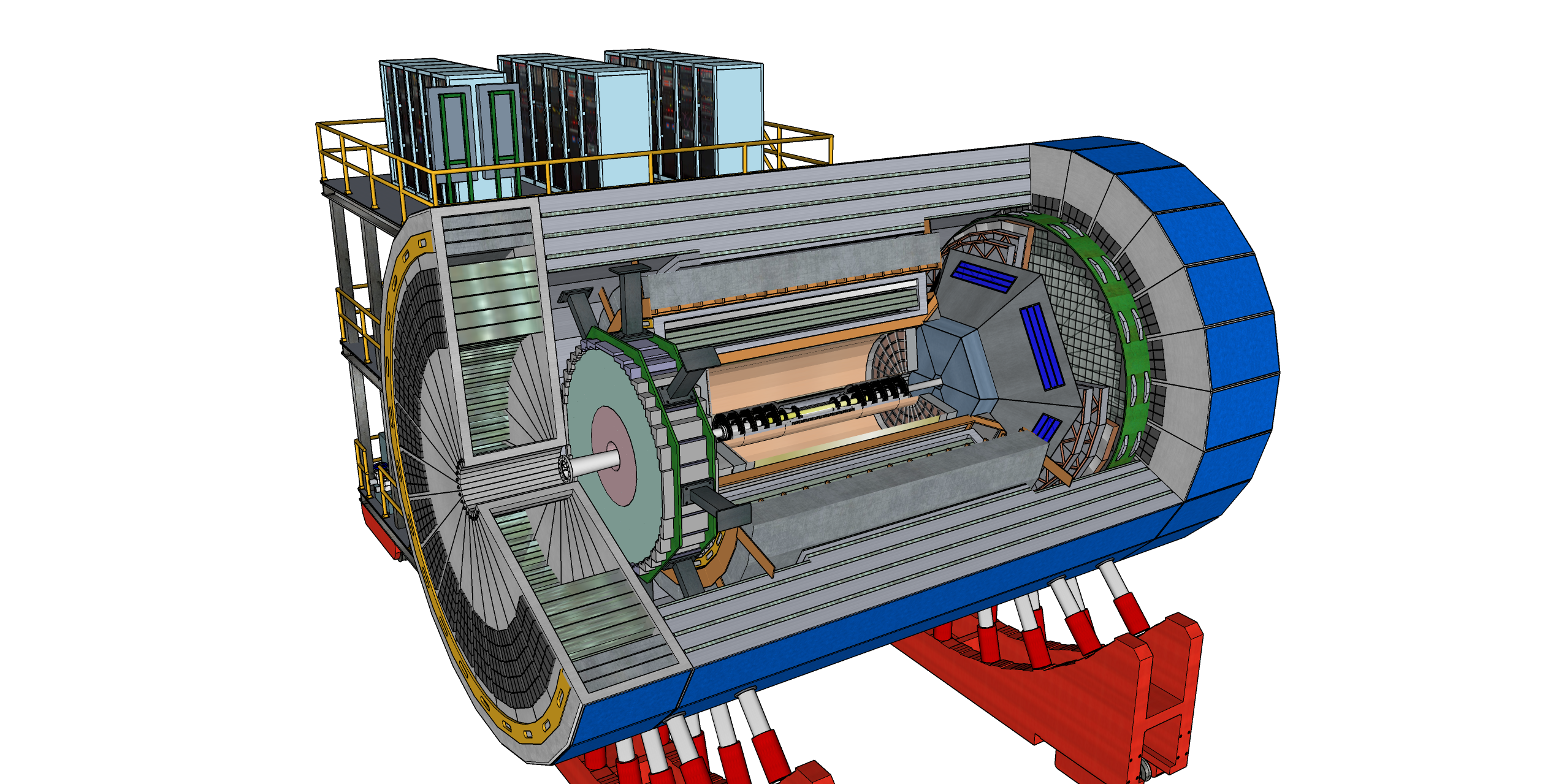 DIRC Prism on hadron side
Interference with dRICH
ECCE Central Detector – PRESENT EEEMCal/DIRC Configuration
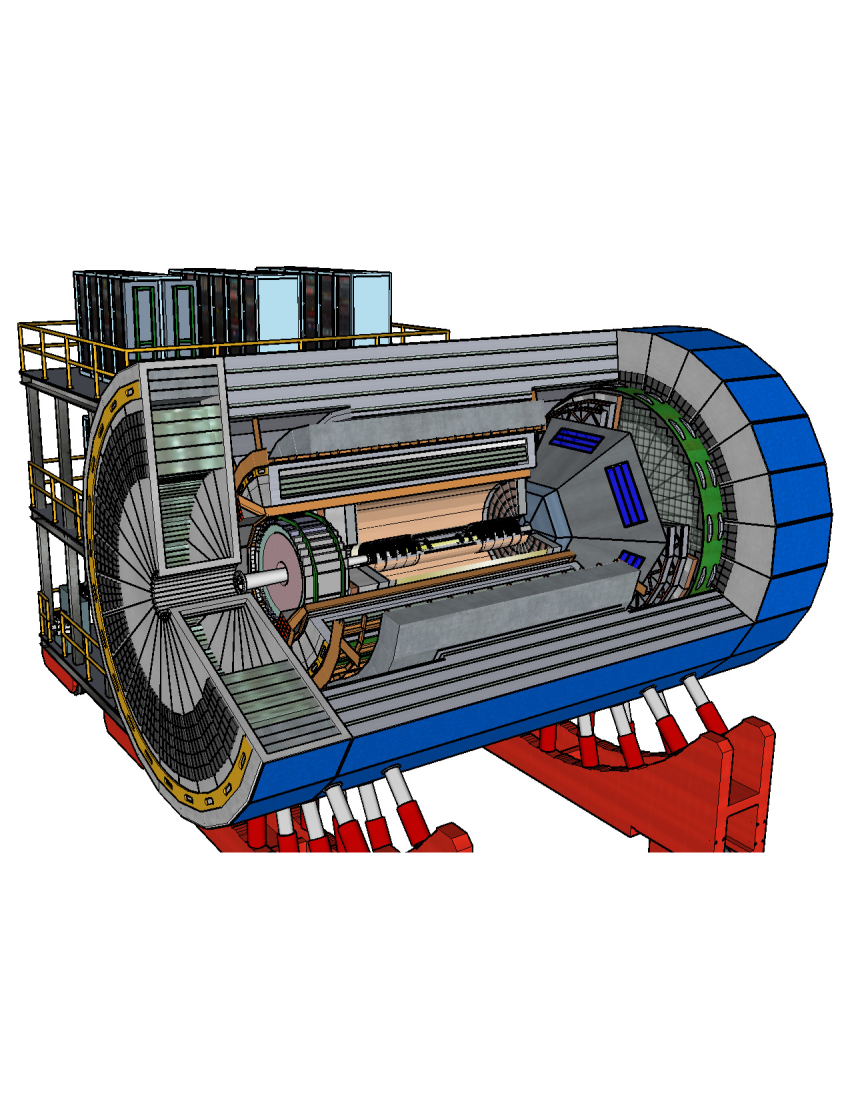 DIRC Prism on electron side
Move in EEEMCal – need new frame
Prism in “shadow” of EMCal
ECCE Central Detector – PRESENT EEEMCal/DIRC Configuration
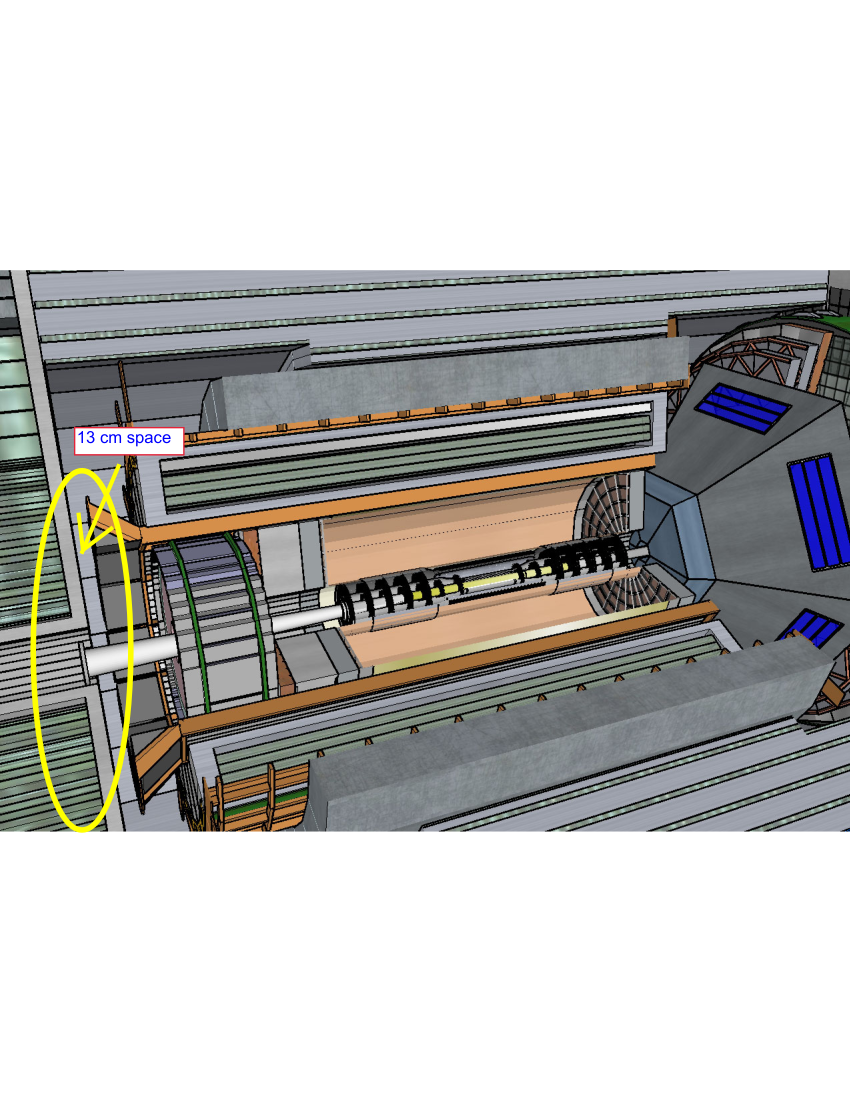 ECCE Central Detector – Particle cone
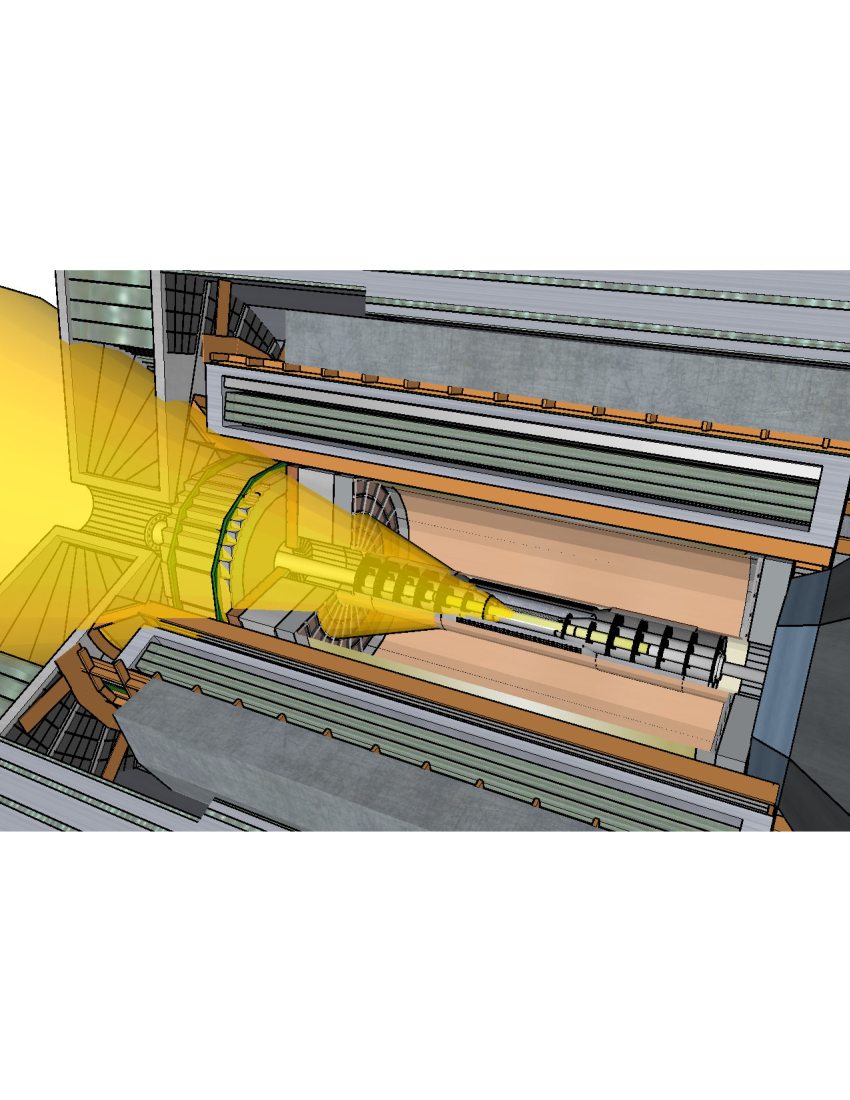 ECCE Central Detector – Barrel EMCal model
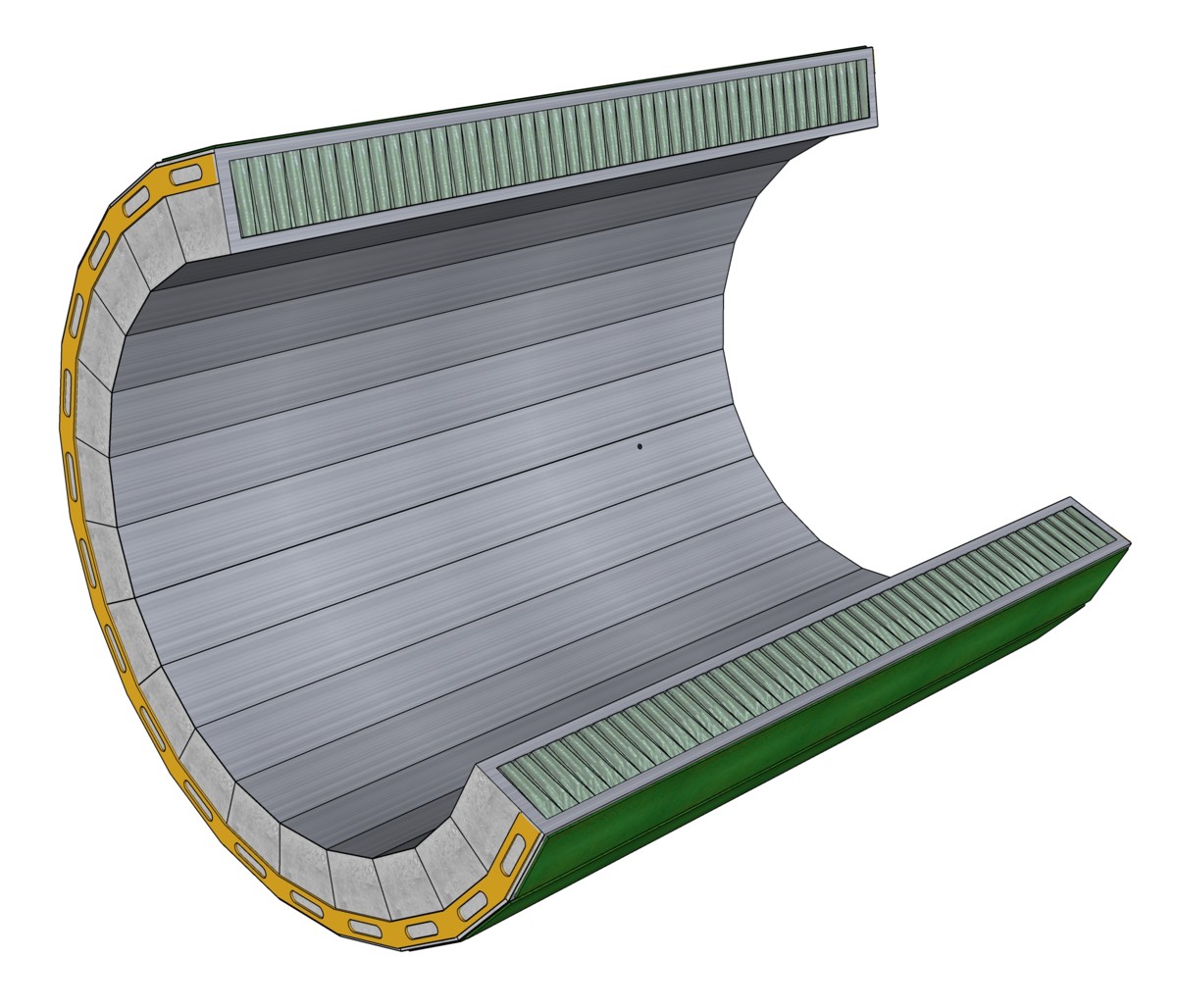 Consider adding projectivity eta (1, 2)
ECCE Central Detector – PRESENT EEEMCal/DIRC Configuration
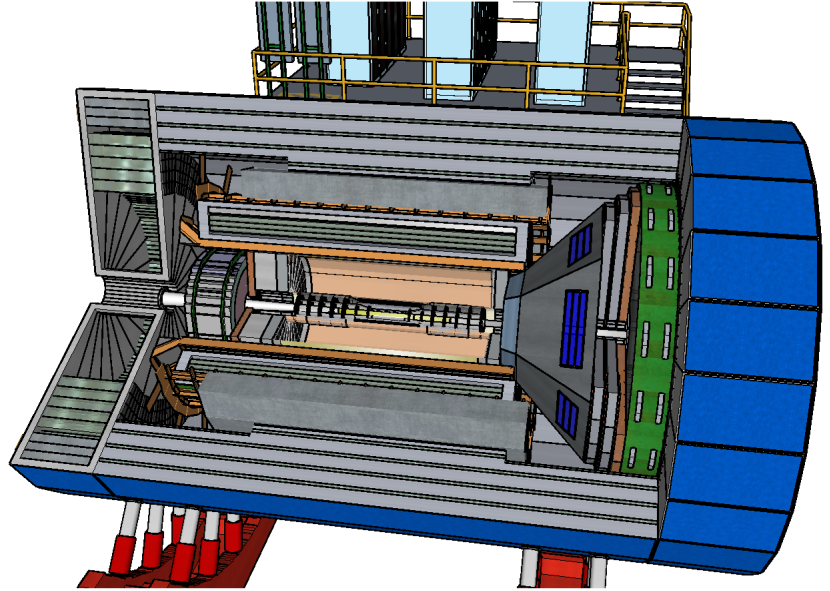